Лекція № 2
Тема: Рекреаційні ресурси
План
1. Типи рекреаційних ресурсів.
2. Оцінка культурно-історичних ресурсів.
3. Рекреаційне навантаження, місткість рекреаційних ресурсів та рекреаційний потенціал.
4. Типи оцінки природних рекреаційних ресурсів.

Основні поняття: природні ресурси, рекреаційні ресурси, природні рекреаційні ресурси, культурно-історичні рекреаційні ресурси, рекреаційні умови, рекреаційний потенціал.
1. Типи рекреаційних ресурсів
Під рекреаційними ресурсами розуміється сукупність компонентів природних комплексів і об'єктів історико-культурної спадщини, пряме або опосередковане споживання яких надає сприятливу дію, сприяє підтримці і відновленню фізичного і духовного здоров'я людини.

Виділяють 2 типи рекреаційних ресурсів:
 - природні;
 - культурно-історичні.
Під природними рекреаційними ресурсами розуміються природнотериторіальні комплекси, їх компоненти і властивості, такі як привабливість (атрактивність), контрастність і чергування ландшафтів, екзотичність, унікальність, розміри і форми об'єктів, можливість їх огляду. 

Природнотериторіальні комплекси можуть бути як:
 природного (національні парки, природні та біосферні заповідники, заказники, пам’ятки природи), 
 так і антропогенного походження (дендропарки, зоопарки, ботанічні сади, парки пам’ятки садово-паркового мистецтва).
Класифікація природних ресурсів
За структурою
 Енергетичні;
 Сировинні та допоміжні промислові;
 Їстівні;
 Оздоровчі;
 Культурно-естетичні.
Рекреаційні
Класифікація природних ресурсів
За компонентною приналежністю:
 мінеральні;
 земельні;
 водні;
 лісові;
 фауністичні;
рекреаційні; 
 кліматичні.
Класифікація природних ресурсів
За вичерпністю:
 невичерпні
 вичерпні відновлювані;
 вичерпні невідновлювані.

До якого класу належать рекреаційні ресурси?
Культурно-історичні ресурси включають:

- матеріальні - всі засоби виробництва і матеріальні цінності суспільства (пам'ятники історії і культури, підприємства всіх галузей народного господарства), що можуть задовольняти пізнавальні потреби людей;

- духовні - досягнення суспільства в державно-суспільному житті, науці, культурі, мистецтві.

Культурно-історичні ресурси є цінним джерелом інформації, фактором формування національної самосвідомості українського суспільства.
Рекреаційним ресурсом є мало не будь-яке місце, що відповідає наступним двом критеріям:
1) місце відрізняється від звичного місця існування людини;
2) місце є поєднання двох і більше різних в природному відношенні середовищ.
Статистично найбільш привабливими є краєві зони, стик різних середовищ (вода - суша, ліс - поляна, горб - рівнина і т. п.). 
У ідеалі найпривабливіші стики граничної кількості контрастних середовищ, наприклад:
гори + море + різноманітне культурне середовище.
При освоєнні нових рекреаційних територій відмічена така особливість.
Рекреаційні потоки орієнтовані саме в ті регіони, які підлягають освоєнню. На рівні масової свідомості формується установка на те, що саме в цих місцях сконцентровані найважливіші та престижні рекреаційні ресурси. Після проходження піку процесу освоєння території значущість її рекреаційних ресурсів значно знижується. Ніколи не відбувається повного заперечення їх значущості, але немає і повернення до колишньої високої оцінки одних і тих же рекреаційних ресурсів. Потреби соціокультурного освоєння територій — це основна причина і чинник перетворення сукупності тих або інших властивостей території в рекреаційні ресурси.
2. Оцінка культурно-історичних ресурсів
Історико-культурні ресурси (ІКР) - це пам'ятки історії і культури, створені людиною, які мають суспільно-виховне значення, становлять пізнавальний інтерес і можуть бути використані в рекреаційній діяльності. 

До складу ІКР входять:
пам'ятки історії, 
архітектури, 
мистецтва, 
етнографічні пам'ятки,
пам'ятки народної творчості.

У нашій державі історико-культурні об'єкти практично не оцінені як рекреаційно-туристичні ресурси, більшість визначних пам'яток не включена у відповідні маршрути, що приводить до їх використання в обмежених масштабах.
Використовуваний на цей час бальний підхід до оцінки історико-культурних ресурсів заснований на відповідних розробках В.І. Мацоли та Н.Ф. Полінової.
Бальна система оцінок на практиці застосовується досить широко.
Особливо у тих випадках, коли будь-яке явище не піддається точному виміру, але є потреба хоча б у приблизній його оцінці, а також тоді, коли немає потреби в точному вимірі явища. 
Сутність бального підходу оцінки історико-культурних ресурсів полягає в тому, що оціночні шкали побудовані на основі важливості історико-культурних явищ і часу, необхідного для огляду таких об'єктів. 
Необхідний час огляду визначають спеціалісти-експерти. 
Чим більше часу необхідно для пізнання об'єкту, тим вища пізнавальна цінність, а це значить, що вищий оціночний бал йому присвоюється.
У запропонованій методиці подається 13 підгруп:

1) археологічні об'єкти;
2) меморіальні пам'ятки, пов'язані з історичними подіями, національновизвольними змаганнями, війнами і бойовими та культурними традиціями;
3) пам’ятники та пам’ятні місця, пов’язані з життям та творчістю діячів історії, культури;
4) пам’ятники оборонного будівництва (земляні, або муровані укріплення, замки із бастіонними укріпленнями, монастирі, найновіші фортифікаційні споруди ХІХ-ХХ сторіч);
5) сакральні споруди (церкви, костели, синагоги тощо);
6) пам’ятки народної архітектури (поселення, двори, господарські і житлові будівлі, дерев’яні церкви і т.п.);
7) громадські споруди (народні школи, народні доми, шпиталі, корчми, млини і т.п.);
8) палацово-паркові ансамблі;
9) сучасні пам’ятки архітектури;
10) професійні художні промисли;
11) народні художні промисли (ткацтво, килимарство, вишивка, художня обробка шкіри, художнє плетіння, деревообробка, гончарство тощо);
12) пам’ятки матеріальної культури;
13) пам’ятки фольклору.
Кожна із підгруп характеризується логічним набором показників, які оцінюються за п’ятибальною шкалою (розроблені відповідні таблиці «Бальна шкала оцінок культурно-історичних рекреаційно-туристичних ресурсів»).
Наступний етап оцінки пов’язаний з об’єднанням покомпонентних балів окремих компонентів оцінок, які отримані по окремих блоках історико-культурних ресурсів, в інтегральну величину.  У результаті дістаємо загальну суму балів, яка і характеризує пізнавальну цінність окремого поселення, або місцевості:
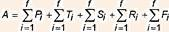 де: 
А - інтегральний показник пізнавальної цінності історико-культурних туристичних ресурсів окремого поселення, місцевості;
Рi - компоненти пам'яток історії та культури;
Тi - компоненти архітектурних пам'яток;
Si - компоненти пам'яток мистецтва;
Ri - компоненти етнографічних пам'яток;
Fi - компоненти пам'яток народної творчості
Для зручності оцінювання (співставлення і порівняння оціночних параметрів) введене поняття "коефіцієнта пізнавальної цінності" (Кр), який дорівнює відношенню суми отриманих балів оцінки окремого поселення, місцевості до максимально можливої кількості балів, яка наведена в шкалі оцінок:
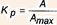 де: 
А - сума балів пізнавальної цінності історико-культурних туристичних ресурсів окремого поселення, території (блоку);
Аmax - максимально можлива сума балів за шкалою бальної системи оцінок.
Цей коефіцієнт зручний для визначення рівня привабливості не лише комплексу історико-культурних ресурсів, але й для окремих блоків. Для цього достатньо поділити отриману суму балів на максимально можливу кількість балів даного блоку.

Виходячи із значення Кр, можна провести наступне ранжування рівнів пізнавальної цінності місцевості:
0,86-1,00 – унікальні;
0,65-0,85 – високоатрактивні;
0,45-0,64 – середньоатрактивні;
0,25-0,44 – малоатрактивні;
менше 0,25 – неатрактивні.
ПРИКЛАД ВИКОНАННЯ

В Карпатському туристичному регіоні зосереджена значна кількість історико-культурних пам'яток, рівень туристичного використання яких, як і всій Україні, поки-що невисокий. Тут зареєстровано понад 7000 пам'яток архітектури, що складають найбільшу атрактивність, як туристичні об'єкти.

Проведена спроба провести дослідження пізнавальної цінності ІКТР (історико-культурних туристичних ресурсів) міст та інших поселень Карпатського регіону - Івано-Франківської, Закарпатської, Львівської і Чернівецької областей. 
У результаті проведеної оцінки встановлено, що більшість міських поселень Карпатського регіону відносяться до високоатрактивних і середньоатрактивних. Варто відзначити, що в групу високоатрактивних потрапили не лише середні міста (за кількістю населення) - Дрогобич, Коломия, Мукачево, а й навіть малі (Самбір, Косів, Трускавець). 
Інакше кажучи, пізнавальна цінність ІКТР не визначається величиною міста, а залежить від наявності історико-культурних об'єктів, їх структури і пізнавальної цінності наявних ресурсів.
Групування міст Карпатського регіону за рівнем пізнавальної цінності ІКТР і чисельністю населення
Проведене групування місць за пізнавальною цінністю має не лише теоретичне, але й практичне значення. 
Так, високоатрактивним поселенням (наприклад, Мукачево, Дрогобич, Коломия, Самбір, Косів, Трускавець) необхідно надавати перевагу при прокладанні рекреаційно-туристичних маршрутів, адже в них зосереджуються всі види пізнавально-рекреаційної діяльності. 
Середньоатрактивні поселення можуть використовуватись для часткового розвантаження високоатрактивних міст. Через ці місця доцільно прокладати маршрути вихідного дня, місцеві туристичні маршрути, а також радіальні маршрути із високоатрактивних центрів, де у більшості випадків знаходяться пансіонати відпочинку, відомі туристичні бази та інші рекреаційні заклади.
У результаті можлива така ситуація, що відомі туристичні центри, яким є, наприклад, Ворохта (Західна Україна), за пізнавальною цінністю вважаються малоатрактивними. Однак, враховуючи високу привабливість і значення природних рекреаційних ресурсів ці поселення успішно використовуються для розвитку оздоровчого туризму, гірськолижного спорту та відпочинку.
Наведений приклад говорить про те, що наведена шкала історико-культурних комплексів повинна використовуватись тільки для оцінки пізнавальної діяльності. Звичайно, що поєднання високої пізнавальної цінності з унікальними природними ресурсами створює сприятливі умови для розвитку різних видів рекреації.
Запропонована методика зручна для оцінки історико-культурних пам'яток сільської місцевості. Отримані результати можуть змінити тенденційні стереотипи про пізнавальні можливості окремих сільських поселень і району в цілому та стати у пригоді в першу чергу освітянам, які зацікавлені у прокладанні місцевих краєзнавчих маршрутів найбільш привабливими поселеннями з метою всебічного вивчення історії та культури рідного краю.

Проведена спроба оцінити ІКТР сільської місцевості Карпатського регіону. До уваги взято 702 сільських поселень, які є центрами сільських Рад. Проведена оцінка історико-культурних пам'яток показала, що сільські території в основному не виділяються високою концентрацією історико-культурних туристичних ресурсів. 
Винятком стали у Закарпатській області Мукачівський район; в Івано-Франківській - Косівський; у Львівській - Дрогобицький, Сколівський, Старосамбірський райони, які виділяються високою пізнавальною цінністю. У більшості із названих районів розвиваються відомі туристичні центри, а саме: Мукачівський, Сколівський, Дрогобицький, Янівський. Винятком можна вважати лише Старосамбірський район (правда, потенційні можливості його для розвитку оздоровчого туризму тут значні).
 Сприятливі природні і кліматичні умови дають підставу віднести виділені райони до перспективних для розвитку як літніх, так і зимових видів туризму.
За наявністю історико-культурного потенціалу в сільській місцевості, як засвідчує проведена оцінка в Карпатському регіоні, переважають райони середньої привабливості. У Закарпатській області їх нараховується шість із тринадцяти районів; в Івано-Франківській -чотири; у Львівській і в Чернівецькій областях по два таких райони (рис.).
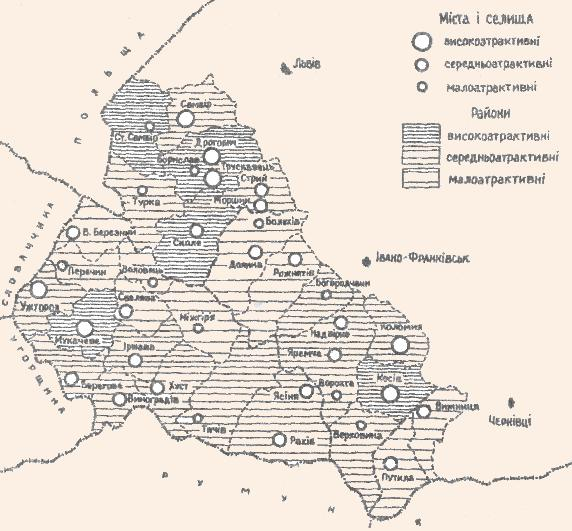 Рис. Історико-культурні туристичні ресурси Карпатського регіону
Малопривабливих районів в історико-культурному плані небагато в Карпатському регіоні. 
У Закарпатській області - Перечинський, Великоберезнянський, Воловецький, Міжгірський; 
в Івано-Франківській - Долинський, Рожнятівський; 
в Чернівецькій області - Вижшщький і Путильський райони. 

Із наведеної картосхеми (рис.) видно, що це високогірні райони, які найменш загосподарені і виділяються, у першу чергу, унікальними природними туристичними ресурсами, які вже використовуються або можуть бути використані для розвитку переважно гірських видів туризму.
Таким чином, запропонована методика оцінки пам'яток, що входять до історико-культурної спадщини українського народу, дозволить якнайповніше визначити туристично-пізнавальний потенціал окремого поселення, місцевості, району, що сприятиме ефективному функціонуванню та прибутковості сучасної індустрії туризму.
3. Рекреаційне навантаження, місткість рекреаційних ресурсів та рекреаційний потенціал
Рекреаційні ресурси мають певну місткість - тобто здатність приймати певну (граничну) кількість рекреантів і витримувати певні антропогенні навантаження без порушення стану екологічної і природної рівноваги або деградації антропокультурних рекреаційних об’єктів.
Місткість рекреаційних ресурсів визначається виходячи з нормативів:
1) навантаження антропогенне, норми якого визначаються стосовно різних біогеоценозів у різних природних зонах, частка прогулянкового, пішохідного туризму і екскурсійної діяльності в цілях недопущення порушення екологічного стану природного середовища;
2) навантаження гранично допустимі — антропоекологічні нормативи, порушення яких приводить до порушення стійкості геосистем різного рівня, необоротним змінам в стані здоров'я людини.
З місткістю природних ресурсів пов'язане поняття «рекреаційний потенціал».
Під рекреаційним потенціалом розуміється вся сукупність природних, культурно-історичних та соціально-економічних передумов для організації рекреаційної діяльності на певній території.
Для організації рекреаційного природокористування і різних видів рекреаційних занять важливо розрізняти поняття "природні умови" і "природні ресурси".
Під природними рекреаційними ресурсами розуміють природні територіальні комплекси, окремі компоненти природного середовища і їх речовинні складові, які мають сприятливі для рекреаційної діяльності якісні та кількісні параметри і служать або мають всі передумови для того, щоб служити матеріальною основою для організації відпочинку, туризму, лікування і оздоровлення людей. 
До таких ресурсів належать лікувальні речовини (мінеральні води, грязі), природні комплекси, які мають лікувальні та оздоровлюючі властивості багатоцільового призначення (ліси, водні комплекси, лікувальні кліматичні місцевості).
Рекреаційні умови можна визначити як компоненти і властивості природного середовища, які сприяють рекреаційній діяльності, але не є її матеріальною основою (естетичність, пейзажне різноманіття ландшафтів, кількість сонячних днів у році, тривалість залягання снігу в горах і т. д.)
В даний час з'явилася необхідність складання територіальних балансів відпочинку - сучасного і перспективного, за допомогою матриці, де по одній з осей розташовані райони «споживання відпочинку» з розбиттям усередині кожного району на вікові і соціальні групи населення, а по іншій – райони «виробництва відпочинку» з розбиттям на форми рекреації.
Більш того, необхідний рекреаційний кадастр - систематичне зведення даних, що включають кількісний опис природних об'єктів і явищ рекреаційного призначення. Він повинен містити географічну характеристику, дані про динаміку, ступінь дослідження об'єкту або явища, рекомендації по використанню, необхідні заходи по охороні.
Однак вирішення питання створення кадастру рекреаційних ресурсів ускладнюється недостатньою вивченістю запасів деяких родовищ природних рекреаційних ресурсів, відсутністю єдиної системи обліку їх використання і оцінки.
Питання кількісної і якісної оцінки природних рекреаційних ресурсів дотепер недостатньо вивчені, що пов'язано з необхідністю врахування при проведенні оцінки багатьох факторів. 
Так, оцінка окремого рекреаційного ресурсу (родовища мінеральних вод, кліматолікувальної місцевості, поверхні водойми, морського пляжу та ін.) повинна включати не тільки його кількісні характеристики (дебіт води, площа рекреаційної території), але і ступінь сприятливості для відповідного виду рекреаційної діяльності.
Рекреація пов’язана із „споживанням” природних ресурсівта залежить від стану природного довкілля
Завдання оптимізації та гармонізації взаємодії природи й рекреаційної діяльності населення
Позитивний вплив рекреації
мотивоване резервування та зберігання значних ділянок з малозміненою природою
ландшафтне облаштування території
проведення меліоративних та лісовідновлювальних робіт
екологічне виховання (екологічний туризм)
забезпечення надходження фінансових ресурсів на охорону довкілля
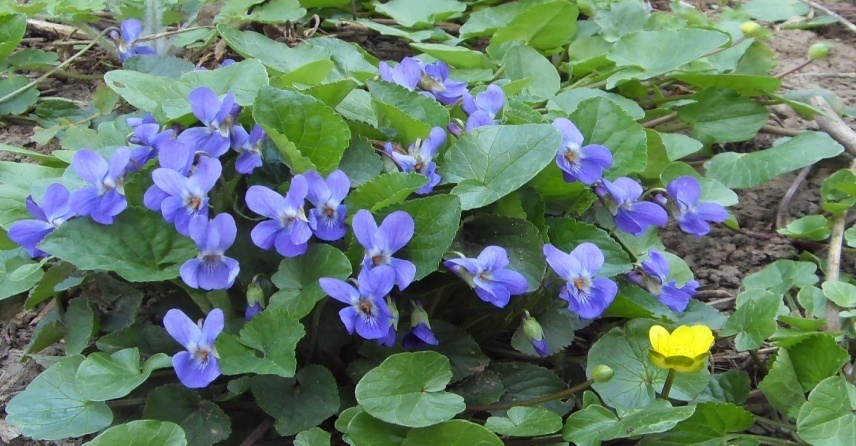 Негативний вплив рекреації на довкілля
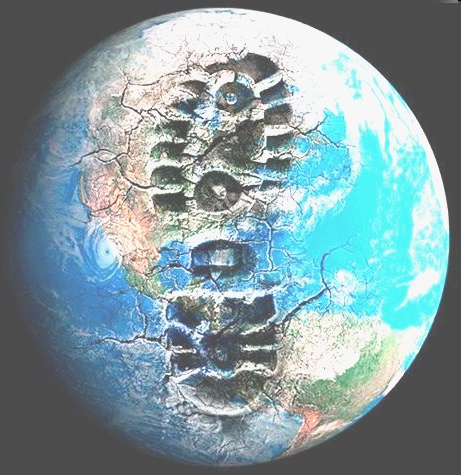 Прямий – зумовлений присутністю рекреантів та їхньою діяльністю
Побічний – зумовлений транспортом та інфраструктурою, що використовується в рекреації
Виділяють різні аспекти впливу рекреації на довкілля
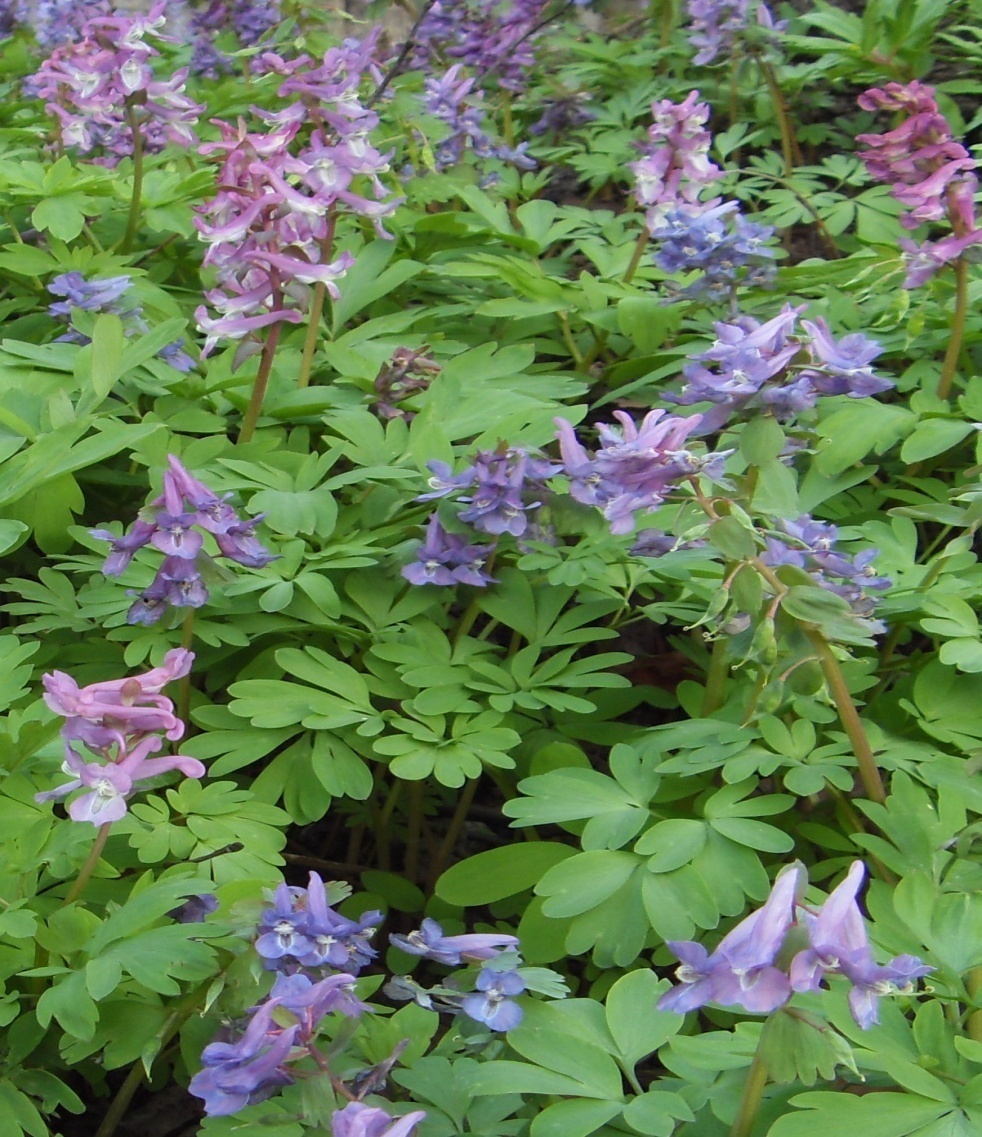 на екосистеми в цілому
на окремі елементи:
    клімат
    повітря
    землю
    флору
    фауну
    ландшафт
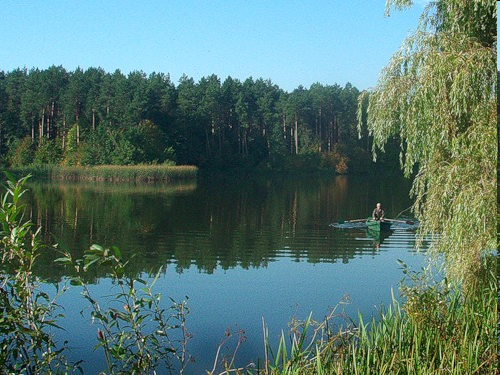 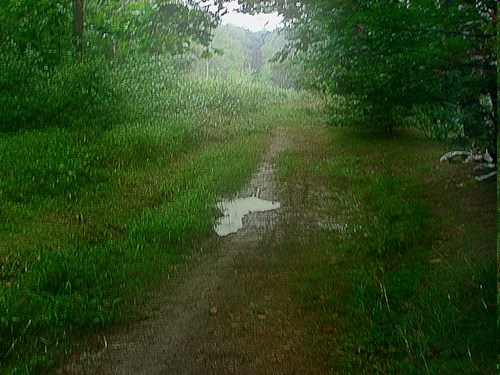 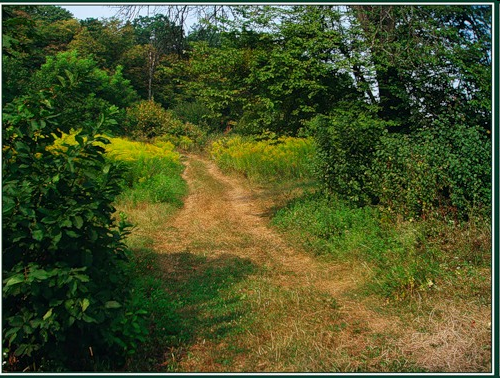 Ходьба, прокладання троп
Ущільнення грунту
Руйнація рослинного покриву
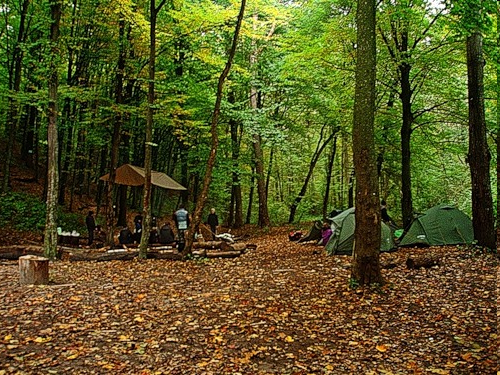 Шум
Негативний вплив на тваринний світ
Заготівля дров для кострища
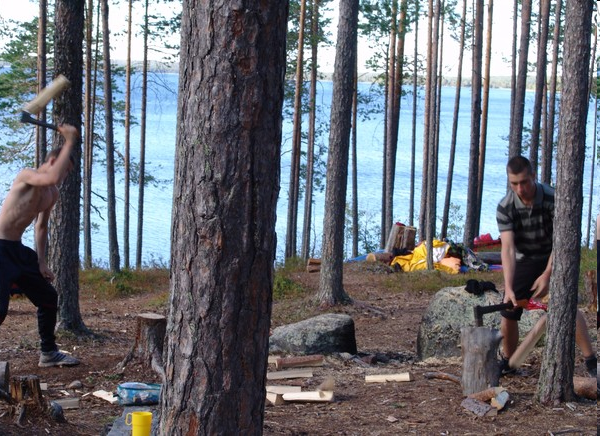 Руйнація біотопів
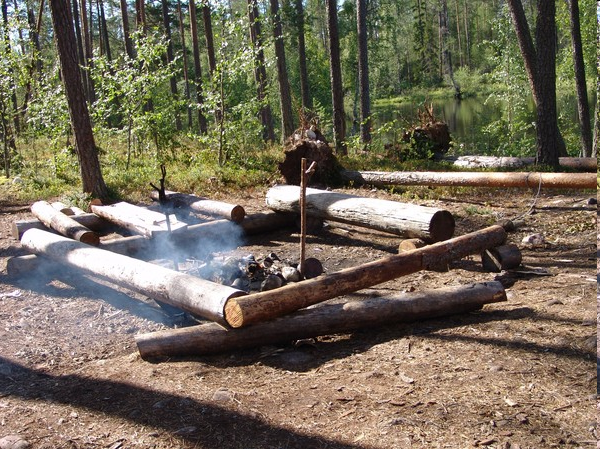 Заготівля дров для кострища
Загроза лісових пожеж
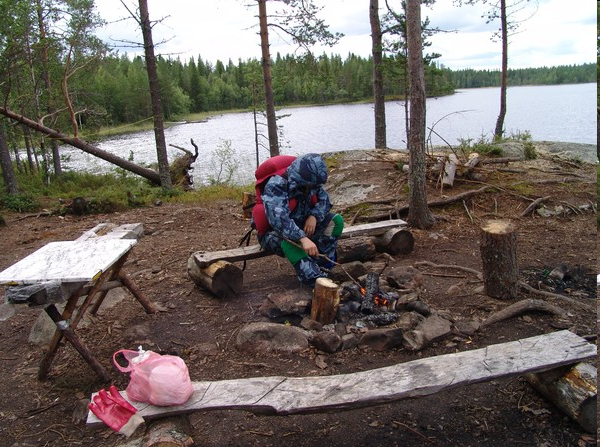 Порушення природної краси ландшафтів
Миття транспортних засобів
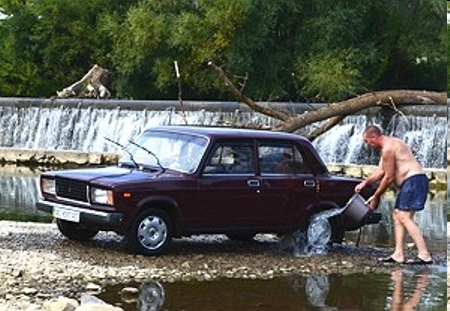 Зміна характеристик лінії узбережжя
Збільшення ступеня осаджень та мутності дна
Змінення органічного складу водоймищ
Змінення хімічного складу води
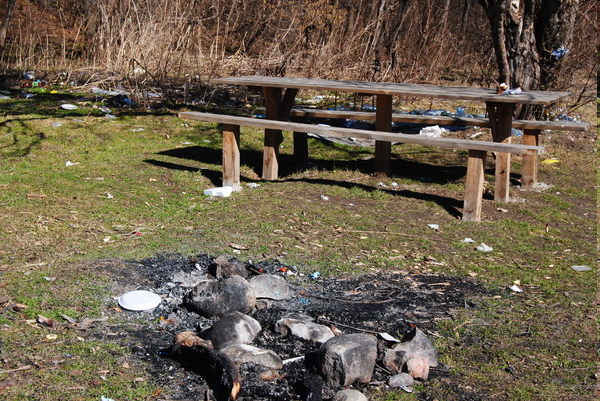 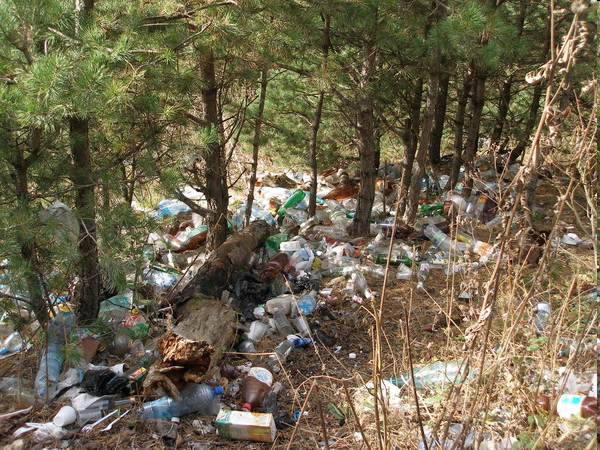 Причини негативного впливу рекреації на довкілля
низька культура рекреантів
слабкість законів із захисту навколишнього середовища та їх невиконання
відсутність ефективних технологій утилізації відходів
незадовільний стан інфраструктури
Інші (??????)
Раціональне рекреаційне       природокористування
це цілісний процес, що поєднує в собі організацію рекреаційної діяльності на основі використання природних ресурсів та умов, задоволення рекреаційних потреб населення й попередження негативних змін у довкіллі під впливом рекреаційної діяльності.
Кожний природний територіальний комплекс (ПТК) має певний поріг стійкості до зовнішніх негативних впливів, перевищення якого призводить до втрати цим природним комплексом здатності до самовідновлення. 
Рекреаційна дигресія - втрата корисних рекреаційних властивостей території в результаті деградації природних комплексів або окремих їх компонентів.
Ступінь і характер впливу  рекреації на екосистеми залежать від:
кількості та складу рекреантів 
регулярності їхнього перебування
характеру їхньої діяльності
екологічних особливостей конкретних територій і від того, на якій стадії життєвого циклу тварин та рослин відбувається відвідування.
Рекреаційне навантаження дорівнює кількості рекреантів, які відвідали певну ділянку території за одиницю часу.
Розрізняють навантаження 
критичне (викликає в природному комплексі незворотні зміни) 
припустиме (близьке до критичного, але таке, що не викликає незворотних змін) 
неприпустиме (у результаті якого вже відбулися незворотні зміни в природному комплексі).
Заходи регулювання рекреаційного навантаження на природні комплекси
регламентація поведінки рекреантів (заборона діяльності, що завдає найбільшої    шкоди природі)
виведення на деякий час з експлуатації тієї або іншої ділянки
відновлення рослинного покриву за допомогою поливу, добрив, підсаджування дерев 
створення штучних груп із чагарників, стійких до витоптування порід дерев 
меліорація територій (очищення водоймищ, осушення затоплених площ)
розширення площі перевантажених функціональних зон 
тощо
Рекреаційне навантаження визначається експериментальним шляхом
Норма рекреаційного навантаження -кількість рекреантів на одиницю площі території за одиницю часу.
    Рекреаційна ємність природного територіального комплексу - 
добуток значення припустимого навантаження на площу природного територіального комплексу. Характеризує можливості певного ПТК витримувати певний час певну кількість рекреантів . 
Психофізична ємність території характеризує можливість одночасного проведення на заданій площі якихось рекреаційних занять певною кількістю людей без порушення психофізичних і гігієнічних умов проведення цих занять для кожного з них, без порушення стану задоволеності, радощі.
Заходи пом’якшення негативного впливу рекреації на ПТК
функціональне зонування території
регулювання густоти забудови 
удосконалення інфраструктури 
використання екологічно чистих видів транспорту 
проведення серед місцевого населення й гостей виховної роботи 
збільшення інформативності стосовно відвідуваних об’єктів
упровадження платного природокористування; 
упровадження сучасних екологічних технологій обслуговування рекреантів
1. Рекреаційне навантаження - це допустима кількість рекреантів на одиницю площі, які одночасно можуть перебувати на даній території, після її пристосування до рекреаційних потреб, яка не викликає негативних наслідків в природному середовищі. Показник рекреаційного навантаження залежить від особливостей ландшафтної будови і функціональної спрямованості рекреаційного використання території.
2. Норми рекреаційного навантаження залежать в основному від природних ландшафтів та сезону року. Найбільшу опірність на вплив рекреаційного навантаження мають приморські природні комплекси, найменшу - низовинні. 
Рекреаційне навантаження влітку є вищим, ніж взимку. 
Для різних природних комплексів рекреаційне навантаження взимку коливається від 20% для приморських до 80% для гірських територій відносно літнього періоду, що пов'язано із специфікою рекреаційної діяльності в різні сезони року.
3. Виходячи з цих даних встановлені нормативні показники рекреаційного навантаження для різних природних комплексів України (табл.).
4. Дані нормативи дають загальне уявлення про норми рекреаційного навантаження на різні природні комплекси. Локалізовані показники рекреаційного навантаження для кожної окремо взятої території визначаються на місці з урахуванням конкретних природних умов, в першу чергу враховуючи характер підстилаючої поверхні, рослинного світу, нахилу поверхні, прояву шкідливих геодинамічних процесів.
Норми рекреаційного навантаження служать базою для визначення місткості рекреаційних територій.
Нормативні показники рекреаційного навантаження на природні комплекси (Wyrzykowski J., 1986)
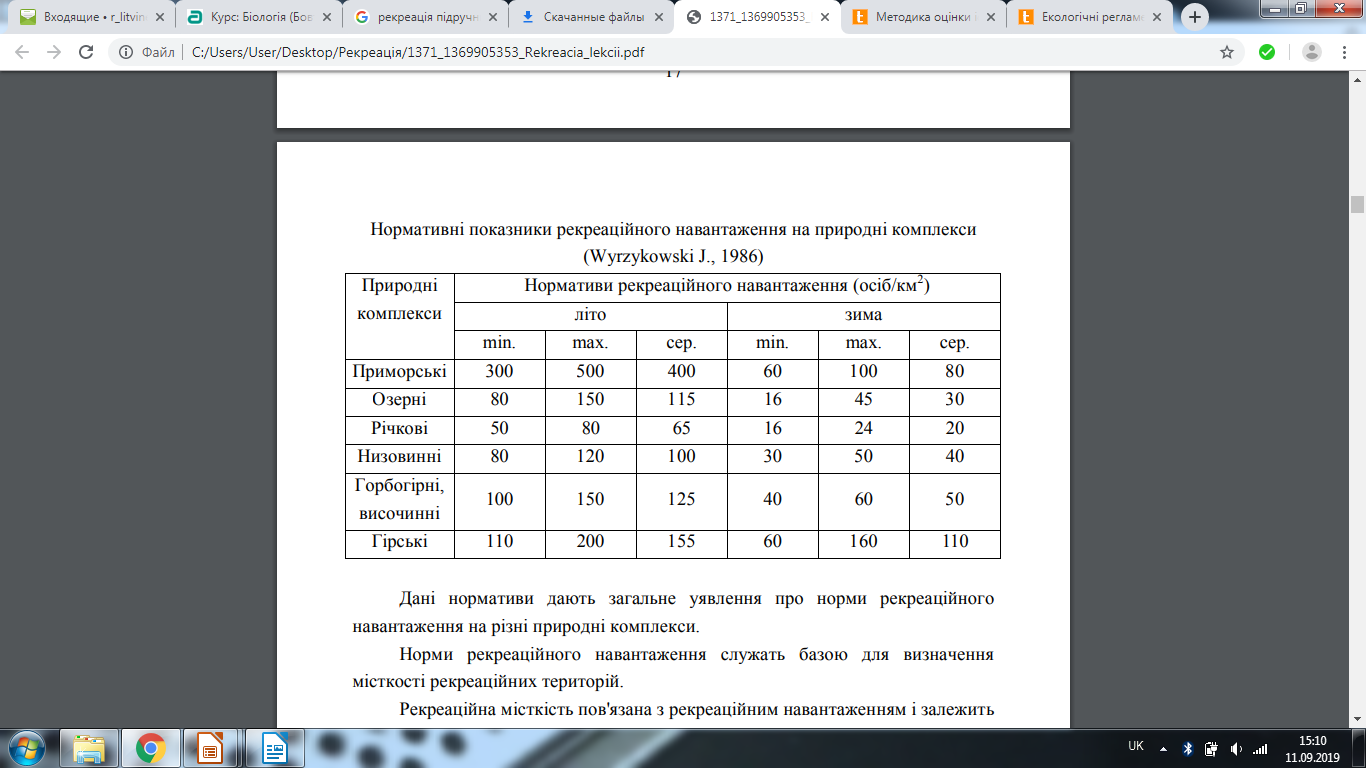 Нормативи рекреаційного навантаження повинні враховувати природні умови рекреаційних територій (характер рельєфу, механічний склад ґрунтів, лісові території, типи лісу тощо), дотримання яких забезпечило б рівновагу природних екосистем в залежності від інтенсивності впливу і режиму їх використання.
Аналізуючи джерела інформації з даної проблеми, як вітчизняні так і зарубіжні, фахівці даної галузі по-різному наводять дані відносно навантаження, яке в основному залежить від плоскої рівнини, гористості, гірської місцевості, пісчаних ґрунтів тощо.
Загальноприйнятою вважається для довготривалого відпочинку норма від 4 до 18 чол/га або 400/1800 чол/км2. Але ці дані теж не можуть бути абсолютно прийнятними, вони залежать від складу території та спеціалізації району для рекреаторів.
В світовій практиці рекреаційного використання природних комплексів спостерігаються великі відмінності в нормативах. Наприклад, в Україні до 1990 р. загально курортна норма забудови складала від 350 до 500 м3 на одне ліжко-місце, в той час на болгарському курорті "Золоті піски" цей показник дорівнює 150 м3, на румунському курорті "Мамайя" - 85 м3, на англійському курорті "Бронімор" - 53 м3 на одне ліжко-місце.
Наведемо екологічні регламенти рекреаційного освоєння територій за Мироненко Н.С., Твердохлєбовим І. Т., які та застосовуються в основному на всій території США це багаторічна практика використання територій без нанесення деградації, як показано в табл.
Таблиця. Норми рекреаційного навантаження на природні екосистеми, прийняті в США
Доцільно також відзначити про сусідню країну Польщу, де фактична концентрація туристів у рекреаційних місцевостях коливається від 50 до 500 чол./км2 (див. табл.).
Таблиця. Нормативні показники рекреаційного навантаження на природні комплекси Польщі
Подібні нормативи прийняті в Чехії, Словаччині, Угорщині, Румунії, Молдавії та інших сусідніх державах.Виходячи із світової практики, для Карпатського регіону розроблені нормативи рекреаційного навантаження на природні комплекси вченими Інституту регіональних досліджень під керівництвом В.Кравціва та інших, що доцільно прийняти в розвитку рекреаційної індустрії. При їх визначені враховувався той факт, що в регіоні виділяються три групи природних комплексів - гірські, горбисті, низовинні.
Нормативи рекреаційного навантаження залежать також від пори року. Відмінність території взимку значно нижча, тому норми рекреаційного навантаження в зимовий період є нижчими і складають в середньому 30 - 50% для рівнинних і 50 - 80% - для гірських територій (табл.).
Таблиця. Нормативи рекреаційного навантаження на природні комплекси Карпатського регіону
Дані показники є максимальними і дають загальне уявлення про норми рекреаційного навантаження на різні природні комплекси. Показники рекреаційного навантаження для кожної, окремо взятої, території визначаються на місці з урахуванням конкретних природних умов. Норми рекреаційного навантаження служать базою для визначення рекреаційних районів (табл.).
Таблиця. Місткість рекреаційних територій Карпатського регіону
Як видно з наведених табличних даних, рекреаційні території займають 11,7% площі всього регіону. Визначені показники разової рекреаційної місткості складають в середньому: влітку - 3,9 млн. чол.; узимку - 1,7 млн. чол.
Рекреаційна індустрія визначається ресурсними можливостями, що безпосередньо впливають на отримання нових наукових результатів і нових технологій, реалізацію оздоровчих процедур та організацію належного сервісу, підготовку і перепідготовку кадрів, курортного виробництва. Тому рекреацію слід розглядати, з одного боку, як сукупність природних ресурсів і технологій, а з іншого - як здатність до розробки, впровадження та передачі нових наукових та технологічних досягнень у лікуванні, обслуговуванні та відпочинку. Організаційно економічний зміст рекреації полягає в його ресурсних та організаційних можливостях, спрямованих на забезпечення населення ефективними оздоровчими послугами. Рівень розвитку рекреаційної індустрії та організаційна структура визначаються всією сукупністю ресурсів, за допомогою яких будуть розв'язані проблеми оптимізації оздоровлення.
Організація рекреаційної індустрії повинна забезпечувати оптимальну взаємоузгодженість дій всіх ланок процесів інноваційної та технологічної діяльності з метою підготовки їх до ефективного використання нововведень шляхом якісної зміни технологій. Тому актуальною стає розробка методів та алгоритмів оцінки і прогнозування ефективності технологій, вибору оптимальних коригуючих впливів.
Запропоновані нормативні показники рекреаційного навантаження повинні служити орієнтиром при реконструкції діючих і проектуванні будівництва нових об'єктів у Карпатському регіоні.
Дані нормативи дають загальне уявлення про норми рекреаційного навантаження на різні природні комплекси.
Норми рекреаційного навантаження служать базою для визначення місткості рекреаційних територій.
Рекреаційна місткість пов'язана з рекреаційним навантаженням і залежить від норми навантаження, площі рекреаційної території, часом перебування рекреантів в її межах, тривалості сприятливого погодного періоду.
Рекреаційна місткість визначається для кожного сезону окремо за формулою:
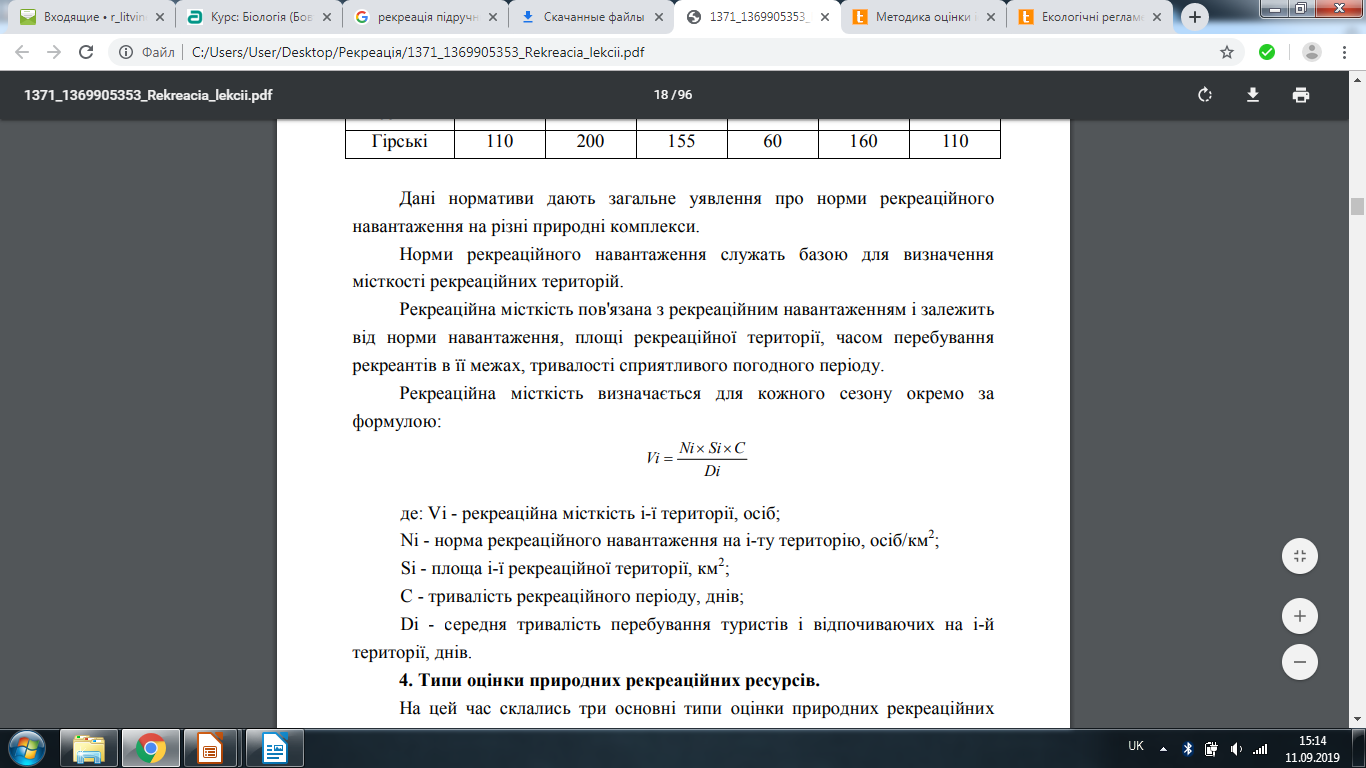 де: 
Vi - рекреаційна місткість i-ї території, осіб;
Ni - норма рекреаційного навантаження на i-ту територію, осіб/км2;
Si - площа i-ї рекреаційної території, км2;
С - тривалість рекреаційного періоду, днів;
Dі - середня тривалість перебування туристів і відпочиваючих на і-й території, днів.
Рекреаційна місткість території один з найважливіших показників при плануванні рекреаційно-туристського господарства, в тому числі в процесі формування спеціальних (вільних) економічних зон туристсько-рекреаційного типу. 
Вона впливає на якісний стан рекреаційних ресурсів, навколишнє середовище, психологічний комфорт рекреантів. 
При надмірному тривалому рекреаційному навантаженні природне середовище, незважаючи на те, що рекреаційна діяльність є одним з найбільш екологічно безпечних видів господарства, зазнає серйозних змін. 
Види негативного впливу досить різноманітні: витоптування надґрунтового покриву, підстилки і підросту; пошкодження дерев; деградація рослинного покриву внаслідок збору грибів, ягід, квітів; ущільнення грунту; відлякування тварин, виснаження рибних та мисливських угідь; антропогенна денудація (осипання схилів та ін.); виникнення лісових пожеж; забруднення повітря викидами автотранспорту; засмічування території; забруднення поверхневих водойм. Специфічним негативним явищем надмірного рекреаційного навантаження є створення психологічного дискомфорту для рекреантів, що приводить до зниження ефекту оздоровлення та відпочинку.
ВИЗНАЧЕННЯ МІСТКОСТІ РЕКРЕАЦІЙНИХ ЦЕНТРІВ

1. Місткість рекреаційних центрів (курортів, туристичних, оздоровчих, відпочинкових комплексів) - це одночасна кількість рекреантів, які можуть перебувати в даному центрі, не порушуючи в ньому і на прилеглих територіях екологічної рівноваги.
2. Місткість рекреаційного центру залежить від величини центру, природних умов, цінності рекреаційних ресурсів і визначається за формулою:

Мі = Кпyі x Кpi x Hi x KR

де: Мі - рекреаційна місткість і-го центру, тис. осіб;
Кпyі - коефіцієнт природних умов і-го рекреаційного центру;
Кpi - коефіцієнт цінності рекреаційних ресурсів і-го центру;
Hi - кількість жителів населеного пункту, де розміщений і-тий рекреаційний центр, тис. осіб;
KR - коефіцієнт комфортності.
3. Коефіцієнт природних умов (Крі) визначається фізико-географічними особливостями розміщення рекреаційного центру і становить для низовини - 1,0; для височини і горбогір'я - 1,25; для гірських територій - 1,5.
4. Значення коефіцієнта цінності рекреаційних ресурсів (Крі) показані на табл.4.
Таблиця. Коефіцієнти цінності рекреаційних ресурсів України
5. Коефіцієнт комфортності (Крк) враховує оптимальне співвідношення між кількістю постійних жителів населеного пункту і максимальною одночасно чисельністю рекреантів, які можуть перебувати в даному рекреаційному центрі, не порушуючи загальних умов комфортності. З цієї точки зору оптимальною вважається частка 15-18% рекреантів від кількості жителів населеного пункту. Отже, К може коливатись від 0,15 до 0,18.
На основі даних методичних рекомендацій визначена місткість рекреаційних територій (табл.) та курортних центрів (табл.) Карпатського регіону.
Таблиця. Місткість рекреаційних територій Карпатського регіону
* Охоплює територію вздовж берегів Дністра у Львівській, Івано-Франківській, Тернопільській, Чернівецькій і Хмельницькій областях.
Таблиця. Рекреаційна місткість рекреаційних центрів Карпатського регіону
4. Типи оцінки природних рекреаційних ресурсів
На цей час склались три основні типи оцінки природних рекреаційних ресурсів: медико-біологічний, психолого-естетичний і технологічний. 
Медико-біологічна оцінка відображає вплив природних факторів на організм людини. Провідну роль тут відіграє клімат.
При психолого-естетичній оцінці повинна розглядатись емоційна дія природного ландшафту або його компонентів на людину. Певний вплив мають і наявні на досліджуваній території пам'ятки архітектури.
При технологічному типі оцінюється придатність території для певного типу рекреаційних занять, а також можливість її інженерно-будівельного освоєння. 

В основу оцінки придатності територій для рекреаційних занять повинні бути покладені перш за все природні умови: наявність природних ресурсів рекреації, комфортність, а також психолого-естетичні фактори. 

Можливості інженерно-будівельного освоєння визначаються наявністю транспортних комунікацій і бази виробничої інфраструктури.
Оцінка - це показник відповідності властивостей об’єкта до вимог суб’єкта
В будь-якій оцінці присутні об’єкт та суб’єкт оцінки
Оцінювання - це процес виявлення ступеня відповідності/невідповідності властивостей об’єкта потребам та вимогам суб’єкта
Це процедура співставлення будь-якого показника будь-якого об’єкту чи явища з деякою нормою
Оцінка використовується у двох випадках:
Для обліку умов чи ресурсів, коли їх складно визначити чи виміряти. Тоді їх визначають за допомогою різних припущень, серед яких можуть бути навіть розрахунки
Для визначення ступеня придатності ділянки території, регіону для життя людини, вирощування тих чи інших видів рослин, тварин, сільськогосподарських культур; будь-якої форми діяльності
Оцінка
Суб’єкт
(критерії)
Дані про 
досліджуваний об’єкт
Об’єкт
(хар-ки об’єкта)
Суб’єкт
(критерії)
Об’єкт
(якість, відповідність вимогам суб’єкта)
Суб’єктивність оцінки
Оцінка завжди суб’єктивна (!) оскільки вона орієнтована на суб’єкти
Оцінка пов’язує об'єкт та суб'єкт. Суб’єктивність оцінки зростає разом із кількістю суб’єктів
З якою метою проводиться оцінка?
Із загальнонауковою метою
З метою управління
Для оцінки якості геосистем для визначення величини рентної плати, податків, вартості
З метою оцінки стану геосистем для отримання прогнозу динаміки та розвитку
Види оцінок
Ступінь придатності 
для тої чи іншої галузі 
господарства
Оцінка, 
що виражена 
в вартісних показниках
Технологічна (виробнича)
Економічна
Відносно оцінки ресурсів
Економічні результати від використання
Відносно оцінки середовища
Економічні наслідки від впливу
Види оцінок
Економічна
Бальна
Може бути проведена 
для тих речовин, явищ 
чи властивостей, ефект 
від використання яких 
можна виміряти
кількісно
Може бути проведена 
для тих речовин, явищ 
чи властивостей, ефект 
від використання яких 
кількісно виміряти не можна
Контрольні питання:

1. Рекреаційні ресурси, їх властивості.
2. Класифікація рекреаційних ресурсів.
3. Природні рекреаційні ресурси.
4. Культурно-історичні рекреаційні ресурси.
5. Рекреаційні потоки відповідно соціокультурного освоєння територій.
6. Ємність рекреаційних ресурсів. Нормативи. Рекреаційний потенціал.
7. Поняття рекреаційного кадастру.
ДЯКУЮ 
ЗА 
УВАГУ!